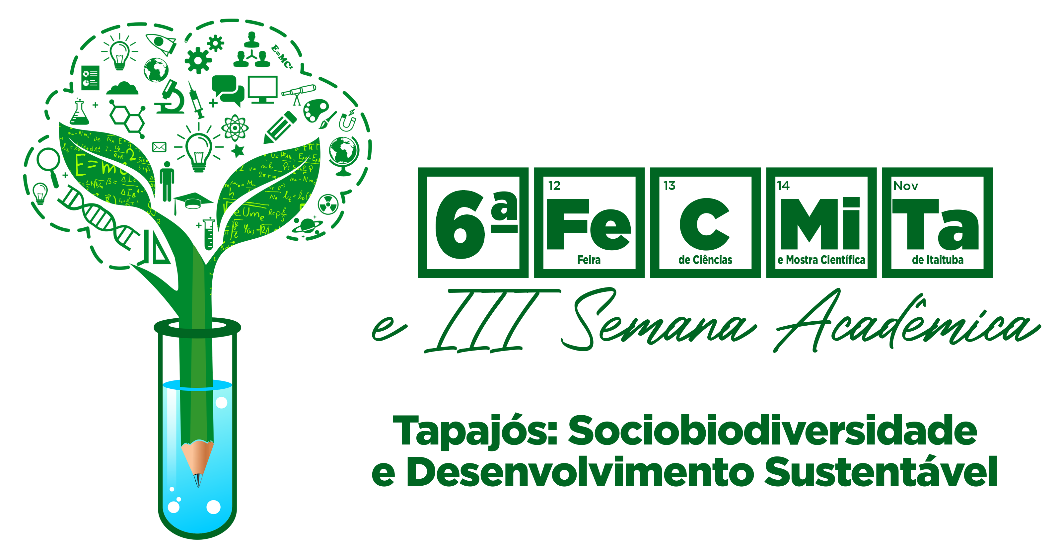 TÍTULO EM CAIXA ALTA, MAIÚSCULO, NEGRITO E CENTRALIZADO: SUBTÍTULOS DEVEM VIR DEPOIS DE DOIS PONTOS
SOBRENOME, NA (autor 1); (opcional) SOBRENOME, NA (autor 2); (opcional) SOBRENOME, NA (autor 3); SOBRENOME, ND (Orientador); (opcional) SOBRENOME, NC (Colaborador 1); (opcional) SOBRENOME, NC (Colaborador 2)   A: aluno; D: orientador; C: colaborador
A FORMAÇÃO -  discente@servicoemail.com;  A  FORMAÇÃO -  discente@servicoemail.com; A  FORMAÇÃO -  discente@servicoemail.com;  D  OFORMAÇÃO, INSTITUIÇÃO -  docente@intituicao.com; C FORMAÇÃO -  discente@servicoemail.com; c FORMAÇÃO -  discente@servicoemail.com
RESULTADOS
RESUMO
O texto deve ser justificado em fonte número 31 e ter, no máximo, 100 palavras; Xxxxxxxxxxxxxxxxxxxxxxxxxxxxxxxxxxxxxxxxxxxxxxxxxxxxxxxxxxxxxxxxxxxxxxxxxxxxxxxxxxxxxxxxxxxxxxxxxxxxxxxxxxxxxxxxxxxxxxxxxxxxxxxxxxxxxxxxxxxxxxxxxxxxxxxxxxxxxxxxxxxxxxxxxxxxxxxxxxxxxxxxxxxxxxxxxxxxxxxxxxxxxxxxxxxxxxxxxxxxxxxxxxxxxxxxxxxxxxxxxxxxxxxxxxxxxxxxxxxxxxxxxxxxxxxxxxxxxxxxxxxxxxxxxxxxxxxxxxxxxxxxxxxxxxxxxxxxxxxxxxxxxxxxxxxxxxxxxxxx
estes devem ser apresentado de forma concisa e direta conter tabelas,gráficosilustrações.xxxxxxxxxxxxxxxxxx xxxxxxx xxxxx xxxxxxxx xxx xxxxxxxxxxxxxxxxxxxxxxxxxxxxxxxxxxxxxxxxxxxxxxxxxxxxxxxxxxxxxxxxxxxxxxxxxxxxxxxxxxxxxxxxxxxxxxxxxxxxxxxxxxxxxxxxxxxxxxxxxxxxxxxxxxxxxxxxxxxxxxxxxxxxxxxxxxxxxxxxxxxxxxxxxxxxxx
INTRODUÇÃO
este deve ser apresentado de forma concisa e direta,O uso de notas de rodapé e citações diretas não é recomendado xxxxxxxxxxxxxx xxxxx xxxxxxx xxxxxxxx xxx xxxxxxxxxxxxxxxxxxxxxxxxxxxxxxxxxxxxxxxxxxxxxxxxxxxxxxxxxxxxxxxxxxxxxxxxxxxxxxxxxxxxxxxxxxxxxxxxxxxxxxxxxxxxxxxxxxxxxxxxxxxxxxxxxxxxxxxxxxxxxxxxxxxxxxxxxxxxxxxxxxxxxx
CONCLUSÃO
estA deve ser apresentado de forma concisa e direta xxxxxxxxxxxxxx xxxxx xxxxxxxxxxxxxxxxxxxxxxxxxxxxxxxxxxxxxxxxxxxxxxxxxxxxxxxxxxxxxxxxxxxxxxxxxxxxxxxxxxxxxxxxxxxxxxxxxxxxxxxxxxxxxxxxxxxxxxxxxxxxxxxxxxxxxxxxxxxxxxxxxxxxxxxxxxxxxxxxxxxxxxxxxxxxxxxxxxxx
OBJETIVOS
este deve ser apresentado de forma concisa e direta xxxxxxxxxxxxxx xxxxx xxxxxxxxxxxxxxxxxxxxxxxxxxxxxxxxxxxxxxxxxxxxxxxxxxxxxxxxxxxxxxxxxxxxxxxxxxxxxxxxxxxxxxxxxxxxxxxxxxxxxxxxxxxxxxxxxxxxxxxxxxxxxxxxxxxxxxxxxxxxxxxxxxxxxxxxxxxxxxxxxxxxxxxxxxxxxxxxxxxxxxxx
METODOLOGIA
REFERÊNCIAS
devem ser apresentadas no final do pôster científico conforme a NBR 6023 da ABNT 


Ao final salve em .pdf
esta deve ser apresentado de forma concisa e direta xxxxxxxxxxxxxx xxxxx xxxxxxxxxxxxxxxxxxxxxxxxxxxxxxxxxxxxxxxxxxxxxxxxxxxxxxxxxxxxxxxxxxxxxxxxxxxxxxxxxxxxxxxxxxxxxxxxxxxxxxxxxxxxxxxxxxxxxxxxxxxxxxxxxxxxxxxxxxxxxxxxxxxxxxxxxxxxxxxxxxxxxxxxxxxxxxxxxxxxxxxxxxxxxxxxxxxxxxx